УФНС РОССИИ ПО МОСКОВСКОЙ ОБЛАСТИ
ДОКЛАД  НАЧАЛЬНИКА ОТДЕЛА ВАЛЮТНОГО КОНТРОЛЯ УФНС РОССИИ ПО МОСКОВСКОЙ ОБЛАСТИ
О.С. ХАРИТОНОВОЙ 

«Правоприменительная практика осуществления валютного контроля в отношении резидентов-юридических лиц и индивидуальных предпринимателей, имеющих счета в банках, расположенных за пределами территории Российской Федерации»
Москва 
12.12.2019
Нормативно-правовые акты
Федеральный закон от 10.12.2003 N 173-ФЗ "О валютном регулировании и валютном контроле"
Постановление Правительства РФ от 28.12.2005 N 819
Резиденты обязаны уведомлять налоговые органы об открытии/закрытии и изменениях реквизитов счетов в зарубежных банках

Срок уведомления – 1 месяц
Форма, утвержденная Приказом ФНС  №ММВ-7-14/507@
2
СЧЕТА В ЗАРУБЕЖНЫХ БАНКАХ
Действуетна 01.10.2019
Беларусь
Сербия
Украина
Венгрия
Армения
Германия
Наиболее популярные страны для открытия счетов
Казахстан
США
Швейцария
Латвия
Чехия
Турция
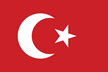 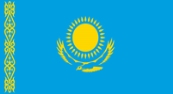 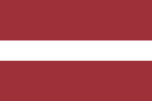 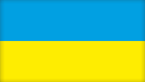 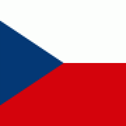 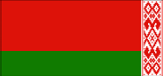 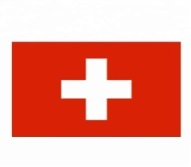 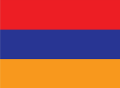 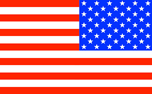 3
Административная ответственность по частям 2, 2.1 ст.15.25 КоАП РФ
4
Валютные операции
приобретение/отчуждение резидентом у резидента валютных ценностей и использование валютных ценностей в качестве средства платежа
приобретение\отчуждение резидентом у нерезидента валютных ценностей, валюты РФ и внутренних ценных бумаг и использование валютных ценностей, валюты РФ и внутренних ценных бумаг в качестве средства платежа
перевод иностранной валюты с зарубежного счета на счет того же лица в РФ и наоборот
перевод валюты РФ с зарубежного счета резидента на счет другого резидента в РФ и наоборот
перевод валюты РФ с зарубежного счета резидента на зарубежный счет другого резидента
перевод валюты РФ с зарубежного счета резидента на зарубежный счет того же резидента
5
Валютные операции между резидентами запрещены!
Исключения:
Перевод валюты РФ между российскими и зарубежными счетами
Расчеты в иностранной валюте по договору финансирования под уступку денежного требования по договорам с нерезидентами
Операции между комиссионерами и комитентами в рамках исполнения договоров с нерезидентами
Перечисление обязательных платежей (налогов, сборов и других платежей)
Операции по договорам транспортной экспедиции
Выплата заработной платы сотрудникам представительств/филиалов за рубежом
Оплата/возмещение расходов, связанных с командированием в представительства/филиалы за рубежом
Оплата/возмещение командировочных расходов за рубеж
6
Случаи зачисления денежных средств от нерезидентов на зарубежные счета резидентов
%
$
7
Административная ответственность по ч. 1 ст. 15.25 КоАП РФ
﻿Осуществление незаконных валютных операций,то есть валютных операций, запрещенных валютным законодательством Российской Федерации или осуществленных с нарушением валютного законодательства Российской Федерации
ЮРИДИЧЕСКИЕ ЛИЦА
От 75% до 100% от суммы незаконной валютной операции
ДОЛЖНОСТНЫЕ ЛИЦА
От 20 тысяч до 30 тысяч рублей
8
Отчеты о движении средств по зарубежным счетам
Форма (согласно Постановлению № 819)
Ежеквартально
По каждому счету
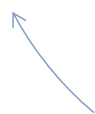 2 экземпляра
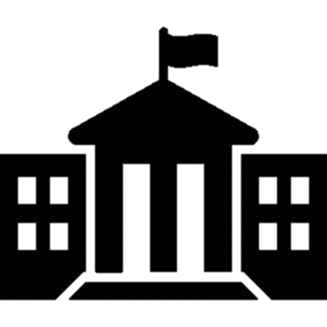 ОТЧЕТ
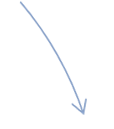 НАЛОГОВЫЙ ОРГАН
Подтверждающие документы
До 30-го числа месяца, следующего за отчетным
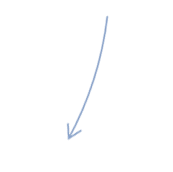 9
Нарушения порядка предоставления отчета
10
Административная ответственность по частям 6.1-6.3 ст. 15.25 КоАП РФ
Количество дней просрочки исчисляется в рабочих днях
11
Изменения валютного законодательства РФ в части использования зарубежных счетов
Закон № 265-ФЗ от 02.08.2019
 Возможность зачисления на счета в иностранных банках:
 доходов от реализации драгоценных металлов, учитываемых на счетах резидентов в этих банках, выплачиваемых в силу требований законодательства государства, в котором открыт счет
денежных средств в Российской валюте по экспортным внешнеторговым договорам
Закон № 398-ФЗ от 02.12.2019
Возможность зачисления на иностранные счета сумм займов и кредитов по договорам с нерезидентами государств – участников ЕАЭС и автоматического обмена финансовой информацией
12
Спасибо за внимание!